Lanza GA, Kaski JC
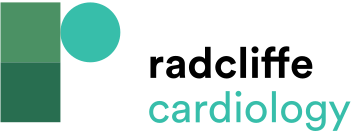 Figure 1: Abnormalities of Coronary Microvascular Function and Tests Suggested to Investigate these Mechanisms in Patients with Suspected Microvascular Angina
Citation: Interventional Cardiology Review 2018;13(3):108–11
https://doi.org/10.15420/icr.2018.15.2
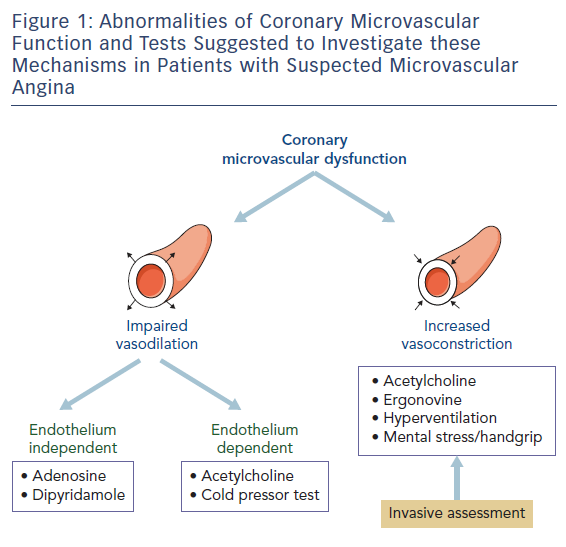